Preparing for ESEA Monitoring: Tiers 2 and 3
Title I-A, I-D, II-A, IV-A, V-B, Equitable Services, 
McKinney-Vento, and Foster Care
[Speaker Notes: Our team is pleased to share this training, which is designed to support districts who have been identified for desk or on-site monitoring for the Elementary and Secondary Education Act, or ESEA. This monitoring process includes Titles I-A, II-A, IV-A, and V-B, along with Equitable Services to private schools, supports for students who qualify for McKinney-Vento services, and supports for students navigating the Foster Care system.​ This training is designed so that you can watch it in short snippets or only watch the section for which you are responsible. It is our sincere hope that you find this training helpful in getting prepared for monitoring.]
Why and How We Monitor
Purpose
Building relationships: We're in this together
Technical assistance: We're here to help
Compliance: It's the law
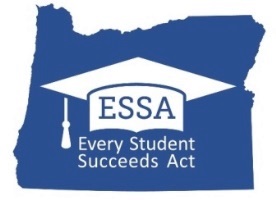 ESEA Monitoring - Fall 2024
2
[Speaker Notes: While accountability to federal requirements is important, the ultimate goal of monitoring is to support districts' and the ODE's examination and refinement of  federal programs systems. Our purpose for monitoring has three parts:​
Most importantly, we want to Build Relationships. The main objective for the Oregon Department of Education (ODE) is to raise student achievement for all of Oregon’s school aged children. The ultimate purpose of ESEA is to ensure all students, and especially those navigating barriers to academic success, get the support they need. Through monitoring, we at the ODE learn how to better support districts in implementing systems to support students. ​
We also want to provide Technical Assistance. State monitoring team members provide technical assistance during the review and beyond. Our goals are to answer questions, facilitate dialogue, and exchange ideas and information for program improvement while, at the same time, meeting all federal requirements.
And lastly, we are required to ensure Compliance. Monitoring federal programs helps ensure that all children have a fair, equal, and significant opportunity to obtain a high-quality education. Monitoring is intended to be a collaborative partnership between ODE and districts to ensure compliance with ESEA. ​]
Risk Assessment
Districts selected are monitored for:
Common Compliance 
Title I-A 
Title I-D 
Title II-A 
Title IV-A 
Equitable Services
Foster Care 
McKinney-Vento
ESEA Monitoring - Fall 2024
3
[Speaker Notes: The process of selecting districts for monitoring begins with a risk assessment. ​
​
The U.S. Department of Education requires that LEAs be monitored based on a risk assessment that examines student achievement data, time since the last monitoring cycle, fiscal information, and a variety of other factors. At the close of each school year, the Federal Systems Team at ODE reviews and analyzes data for all school districts in the following categories:                                                                                                                                                       ​
Student Achievement  - There are two elements to this indicator: 1) the percentage of schools identified for Comprehensive Supports & Interventions or Targeted Supports & Interventions and 2) the percentage of those schools that are Title I-A funded. ​
Last Monitoring Cycle - The length of time since the district was last monitored impacts the likelihood of being selected.​
Unresolved Findings - Districts who are still working on resolving areas of non-compliance in previous monitoring cycles may be identified for monitoring.
District Specific Metrics - The final category consists of data from five indicators, which are the total allocation of federal funds, the percentage of federal funds carried over, the timely submission of budget narrative applications, the percentage of the Title I-A allocation set aside for district activities, as well as individual district needs or requests. ​​]
Monitoring Tiers for 2024-2025
Tier 1
Self-Assessment
Tier 2
Self-Assessment
Submission of materials for desk review
Tier 3 
Self-Assessment
Submission of materials for desk review
Follow-up onsite visit
Tier 2
Jefferson County
Lake Oswego
McMinnville 
Newberg 
Oregon City 
Philomath 
Portland

Tier 3
North Wasco 
Nyssa
ESEA Monitoring - Fall 2024
4
[Speaker Notes: The ODE is in the process of examining its monitoring processes across the agency. For the 2024-2025 cycle, districts being monitored for formula grant programs, Equitable Services, Foster Care, and McKinney-Vento, have been identified as Tier 1, Tier 2, or Tier 3 districts. ​
The submissions and meetings change, based on the tier. 58 districts have been selected for monitoring during the 2024-2025 school year. Of those districts, 9 have been identified as Tier 2 or Tier 3.


All districts, regardless of the their identified tier, will complete the self assessment.]
Desk Monitoring Process
ESEA Monitoring - Fall 2024
5
[Speaker Notes: In addition to the self assessment, which is required for all districts being monitored across all three tiers, districts in Tiers 2 and 3 will engage in the desk monitoring process, which has four basic phases. These phases are:
​
Identifying districts to be monitored through the Risk Assessment
Setting districts up for success by providing districts support in preparing for monitoring
Examining evidence, which consists of our review of Monitoring Materials, and 
Finalizing compliance, which is the Reporting and Follow-up phase.]
2024-25 Desk Monitoring Timeline
Tier 2 districts participate in Exit Meetings
Tier 3 districts participate in Follow-up Meetings
ODE conducts internal Risk Assessment
Districts view recorded training and complete Self-assessment
Districts participate in Entrance Meetings in preparation for desk monitoring
March 2025
July 2024
September - November
January 2025
August 2024
December 2, 2024
February 5, 2025
April 2025
Tier 3 districts participate in On-Site Visit
Districts submit Self-Assessment via Smartsheet
ODE notifies districts selected for monitoring
Deadline to upload desk monitoring documents to OneDrive
ESEA Monitoring - Fall 2024
6
[Speaker Notes: This timeline shows the process from beginning to end for all three monitoring tiers. The key dates to remember are December 2nd, which is when the Self Assessment is due, and February 5th, which is the deadline for materials for desk monitoring to be submitted. 

With the exception of on site visits, all collaboration will be virtual. One district contact should schedule the meeting through the Monitoring Bookings Page and then forward the invite to the rest of the district team. 
 Staff who are responsible for the implementation of each of the monitored programs should plan to attend the virtual meetings, which will take place on Zoom and last approximately 1 hour.]
Virtual Collaboration
All meetings will be scheduled through a Microsoft Bookings Page
One district contact schedules and forwards to other district staff
All meetings will be on Teams
Superintendent, Business Office, Federal Programs, Foster Care POC, McKinney-Vento POC
Entrance Meeting
Tiers 2 and 3
Exit Meeting
Tier 2
Follow-up to Desk Monitoring Meeting
Tier 3
ESEA Monitoring - Fall 2024
7
[Speaker Notes: With the exception of on site visits, all collaboration will be virtual. One district contact should schedule the meeting through the Monitoring Bookings Page and then forward the invite to the rest of the district team. ​
​Staff who are responsible for the implementation of each of the monitored programs should plan to attend the virtual meetings, which will take place on Zoom and last approximately 1 hour.]
Submitting Documents
[Speaker Notes: The next section will cover how to submit materials electronically for desk monitoring.]
Submitting Materials for Desk Monitoring
Uploaded electronically to OneDrive

Save materials in the appropriate program Folder

Materials due February 5, 2025

Resource: How to Submit Monitoring Materials

Questions about how to submit? Email federalprograms@ode.oregon.gov 
Questions about what to submit? Email your monitoring lead
ESEA Monitoring - Fall 2024
9
[Speaker Notes: A secure cloud-based system, which is called OneDrive, is used for submitting materials. The district provides the names and email addresses of anyone at the district level that needs permissions to upload materials. Only district staff and ODE staff will be able to access the folder.​
All materials should be saved in the appropriate folder within OneDrive.​
In order to provide ODE staff ample time to prepare, districts are asked to complete submission of materials two weeks prior to the desk monitoring date. We’ve created a guide to submitting materials, linked from this slide.]
Tools to Help
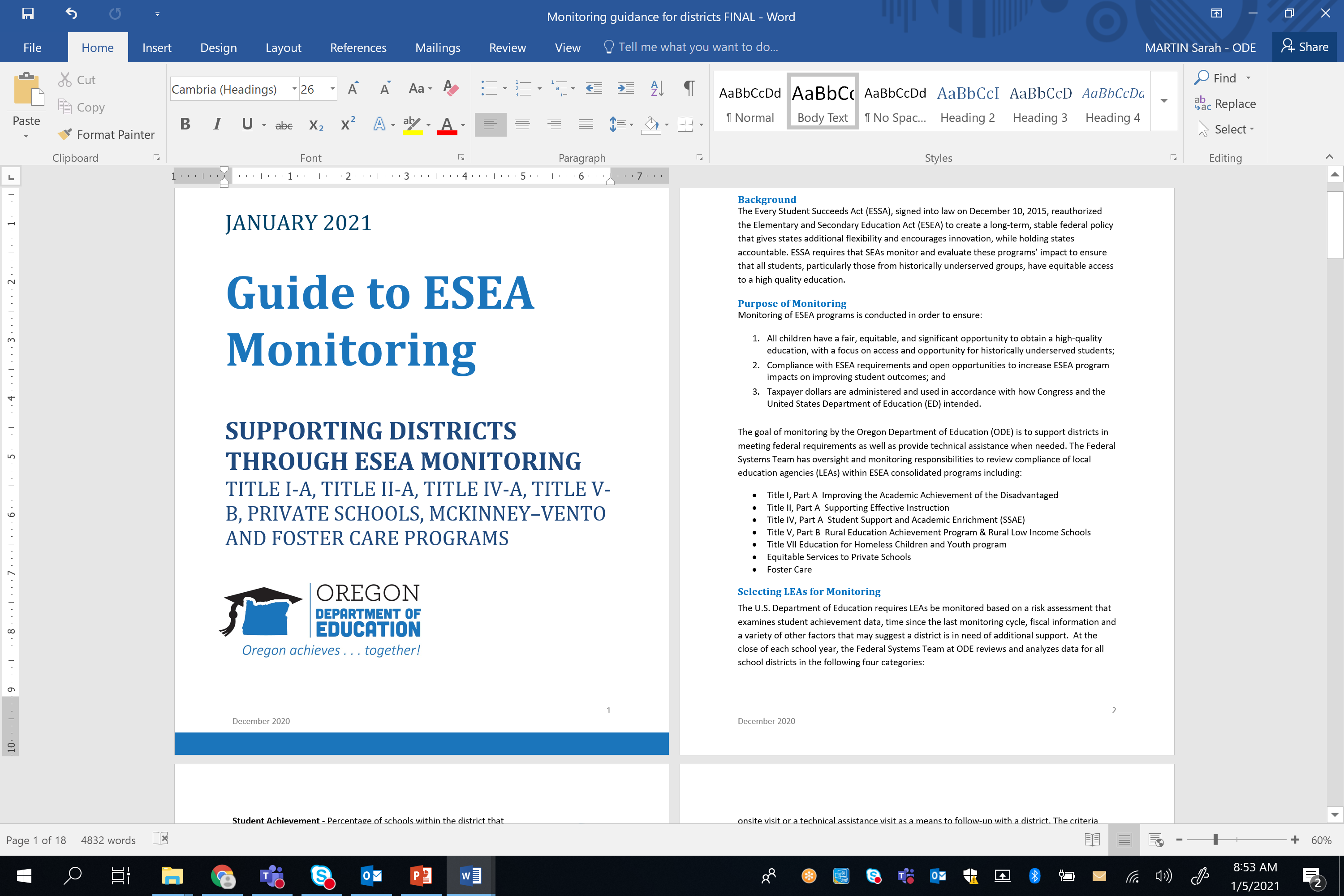 Organizational Tool
Self-Assessment
Submission List
District Guide to Monitoring
How to Submit Materials
ESEA Monitoring Webpage
ESEA Monitoring - Fall 2024
[Speaker Notes: These tools will help you navigate the monitoring process. We welcome you to reach out if you have questions along the way.]
Self-Assessment
[Speaker Notes: All districts who have been selected for ESEA monitoring during the upcoming year will need to complete a self-assessment.]
What is the purpose of the Self-Assessment?
Helps districts examine their practices around federal programs
Facilitates shared understanding of the district's current practices relative to ESSA requirements
Identifies both strengths and where technical assistance or support may be needed
ESEA Monitoring - Fall 2024
12
[Speaker Notes: The purpose of the Self-Assessment is to help districts examine their practices around federal programs. It will also facilitate a shared understanding of the district’s current practices relative to ESSA requirements. Finally, it will identify both strengths and areas where technical assistance or support may be needed.
The district will NOT receive punitive action for any of their responses. The goal of the self-assessment is to help the ODE learn more about how to support and elevate district practices.]
Smartsheet Self-Assessment
Familiar platform for districts
Allows for data tracking, analysis and feedback
Self-Assessment can be customized by district
Recommendations for using Smartsheet:
1) Fill out the Word template as a district team
2) Transfer responses into Smartsheet and submit
ESEA Monitoring - Fall 2024
13
[Speaker Notes: The self-assessment will be completed through SmartSheet. This is a platform familiar to most districts. It will also better allow the ODE to track data, analyze responses, and provide personalized feedback. But most importantly, Smartsheet has the ability to customize the self-assessment to reflect only those programs for which districts receive funds. Therefore, the Smartsheet Self-Assessment will include only the sections relevant to each district.
 
To assist districts, we have created a Word template of the Self-Assessment to use in discussions with the full team. We recommend that you fill out the Word template and then cut and paste your responses into the Smartsheet when you are ready to submit.]
Types of Prompts and Responses
Rubric Selections
1 – Emerging
2 – Developing
3 – Proficient 
4 – Exceptional 
Narrative Response
Type your response to the question prompt
Yes or No
Equitable Services, Foster Care and McKinney-Vento only
ESEA Monitoring - Fall 2024
14
[Speaker Notes: There are 3 types of prompts on the self assessment. ​
In the Rubric style prompt, the district will self-evaluate a statement of practice by rating themselves as: ​
1, Emerging – indicating the district needs to develop or revise policies and practices in this area​
2, Developing – indicating the district has policies/practices aligned to some elements, but still needs support. ​
3, Proficient – indicating the district has policies/practices aligned to all elements ​
Or 4, Exceptional – indicating the district is so well aligned with the law that they could serve as a model. ​
The second type of response is the Narrative response. Here, districts briefly respond in writing to a question. ​
Finally, there are some Yes/No checkboxes. These prompts are a statement where the district indicates their participation with a Yes or a No. These types of questions are only in the Equitable Services, Foster Care, and McKinney-Vento sections. After selecting a response, districts may be asked to contact the state program liaison to schedule a meeting.]
Smartsheet Tutorial
[Speaker Notes: Let's take a look at what you'll see when you access the Smartsheet. 
First, you will want to select your district from the dropdown menu at the top 
This will generate a list of programs for which you will answer prompts 
The boxes must remain checked for a district to submit – so even if you don't think you should answer the questions for a specific program, please leave the box checked and answer the questions anyway. 
You will also see there is a place for contact information. This is the person the ODE will contact, if needed, with any questions or clarifications 
You will see that as you scroll down the Smartsheet, each program area is labeled. The red asterisk means that a response is required for submission.
You may choose to “Send me a copy of my responses” by checking this box.
Finally, click Submit]
Common Compliance
[Speaker Notes: This video is intended to share what must be submitted for monitoring in the category of Common Compliance. While each Title program has a specific purpose and requirements, there are some requirements that are common to all programs.  “Common Compliance” refers to requirements under ESSA that cross federal programs. Materials to be submitted for Common Compliance are typically fiscal in nature, and fall into three categories: Expenditures, Inventory, and Time and Effort.]
Materials to Submit: Expenditures
Detailed expenditure reports from your district’s accounting system from the previous school year
Reports should show:
Each Title program being monitored
Date
Vendor
Brief item description
Amounts
Separate reports by program
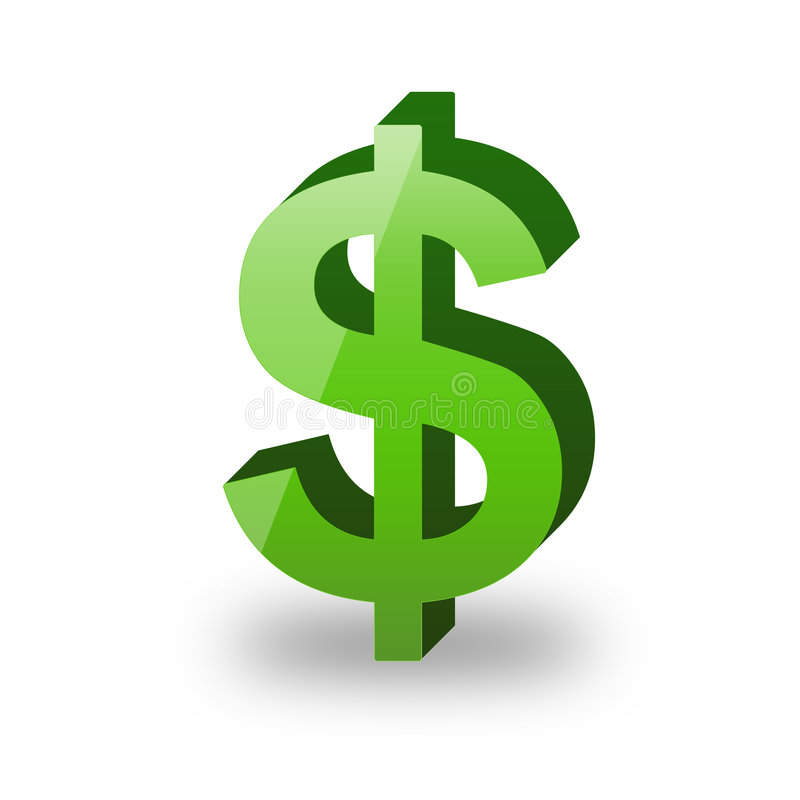 ESEA Monitoring - Fall 2024
17
[Speaker Notes: Part of ESEA monitoring is ensuring that federal funds are spent in alignment with the district’s approved plan. In order to accomplish this, districts are asked to submit detailed expenditure reports which reviewers then compare to approved CIP Budget narrative applications for each funded program. 

Districts are asked to submit separate expenditure reports for each funded program to facilitate an easy review. These reports can typically be generated by the district's accounting system. Being as specific as possible in the description of expenditures within these reports is helpful. Please be aware that broad terms like “supplies” will likely generate further inquiry by reviewers.]
Materials to Submit: Inventory
Listing of equipment and non-consumable materials  with all Title funds, including those items purchased for equitable services
Inventory documentation should be updated when new purchases are made 

Resources
ESSA Quick Reference Brief – Inventory
Inventory Template
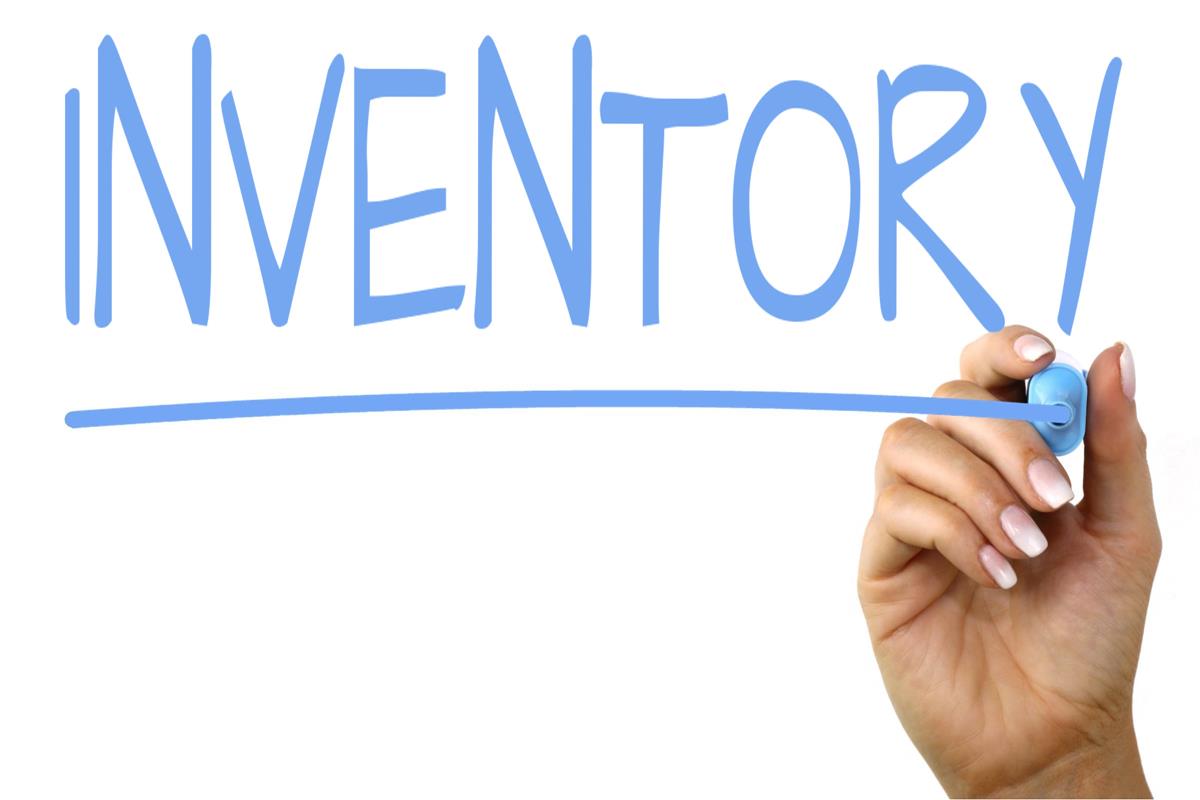 ESEA Monitoring - Fall 2024
18
[Speaker Notes: ESSA requires that districts maintain documentation of supplies and equipment purchased with federal funds, including when they were purchased, where they are located, their condition, and when they are no longer useful, how they were disposed of. This is to ensure any equipment or supplies purchased with federal funds is accounted for.

Districts are asked to submit an inventory list reflective of purchases from the past three years, where applicable. This list should include equipment and non-consumable materials purchased, including those items purchased for private schools. Consumable materials do not need to be included on this list. 

Districts are welcome to use the ODE inventory template which can be found on the ODE Monitoring page, or to submit an existing inventory document used by the district, as long as it includes all the categories outlined in the Quick Reference Brief linked on this slide.

During an onsite visit, reviewers will ask to see purchased items and ensure they are correctly labeled.]
Materials to Submit: Time & Effort
Payroll Distribution Report showing staff paid for with federal funds
Three samples of individual documentation from the district level that includes:
percentage of time spent by title,
affirmation by staff or supervisor, and
after the fact documentation of activity.
Resources
Time and Effort Sample Form
ESSA Quick Reference Brief – Time and Effort
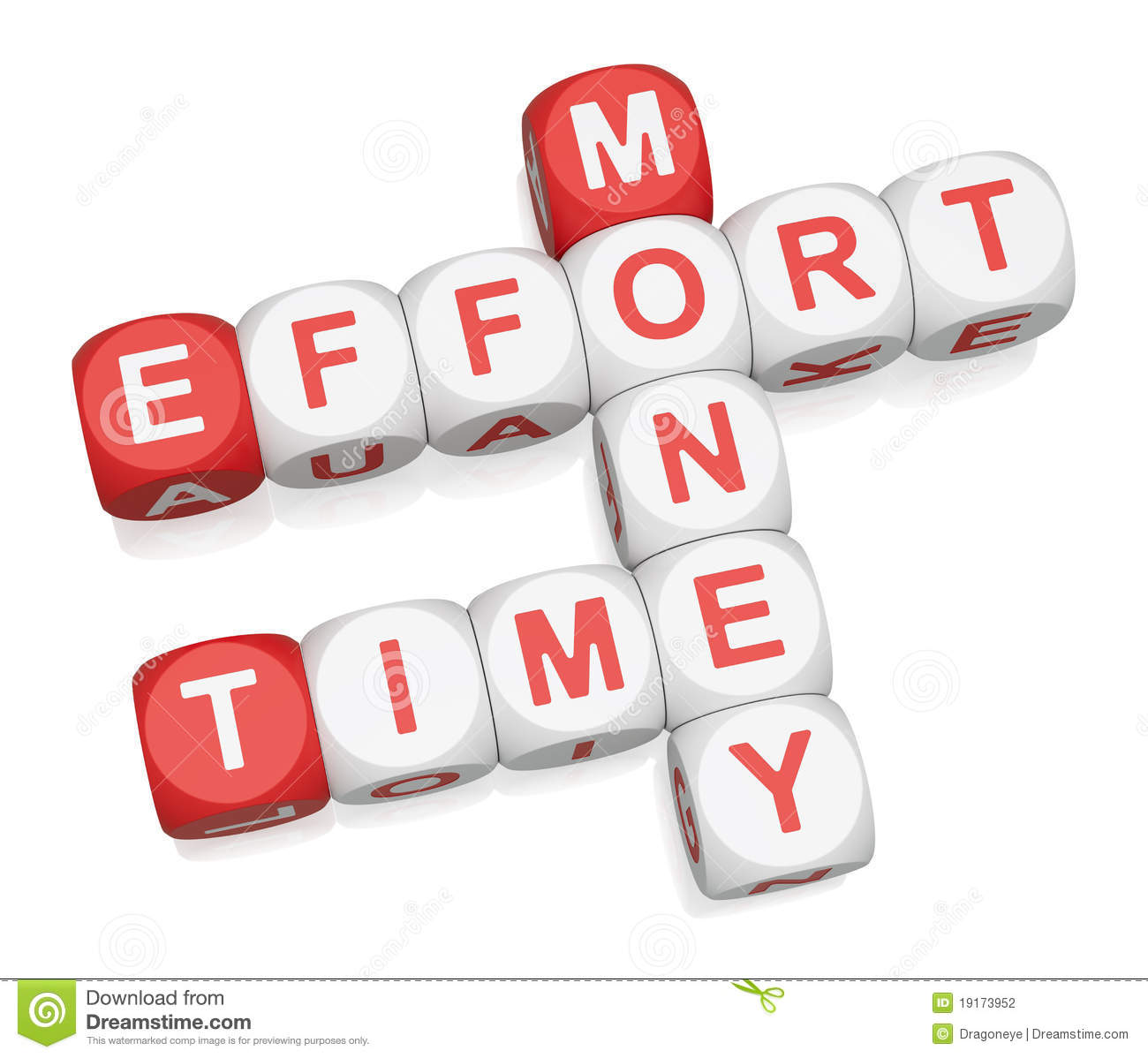 ESEA Monitoring - Fall 2024
19
[Speaker Notes: As described in the Uniform Grants Guidance, or UGG, every district must have a system for documenting and reporting the time of staff paid out of federal funds which includes both full time and part time employees (2CFR 200.430(i)). This is to ensure that any staff time charged to a particular grant is benefitting that grant.

Districts are asked to submit a payroll distribution report showing which staff were paid with federal funds for the year being monitored, along with three samples of individual documentation of time and effort. 
 
Time and effort reports should be prepared by all certificated and classified staff with salary and benefits that are charged: to a single federal award; to multiple federal awards; or to any combination of a federal award and other federal, state or local fund sources.
  However, for the purposes of desk monitoring, districts select samples from three staff members for the year being monitored to submit as evidence of the district’s system of time and effort documentation.]
Equitable Services
[Speaker Notes: The next two slides cover the desk monitoring requirements for Equitable Services for districts selected for Tiers 2 and 3. 
 
Federal programs are supported by federal tax dollars, so all students, their educators and their families  are eligible regardless of whether they attend public or private schools. 
 
Equitable services are district programs that just happen to serve private school students. While private schools are vital partners in equitable service programs, the district is solely responsible for equitable service programs, and is the entity that is monitored.]
Equitable Services Submissions
All districts that accept federal funds
Complete the Equitable Services section of the Self-Assessment

All districts that have participating private schools
1. Equitable Services Narrative
2. Submit a sample of how a private schools needs were assessed
3. Submit a sample of how an equitable service program was evaluated

Resources
Equitable Services Monitoring Narrative
Sample Needs Assessments
Sample Program Evaluations
ESEA Monitoring - Fall 2024
21
[Speaker Notes: All districts must answer at least one question regarding equitable services on the Self-Assessment. This is to help the ODE and districts collaborate on determining what private schools exist within the state since private schools do not register with the ODE. 
However, only districts that have participating private schools will need to submit documents for desk monitoring. 
Monitoring includes examination of practices around the provision of equitable services. 
1. The Equitable Services Narrative asks districts to describe and explain their approach to conducting consultation. The Narrative can be filled out in written form and submitted to OneDrive with all other documentation; or the district can notify the ESEA Private School Ombuds during the Entrance Meeting that they would like to complete the Narrative together during a one-on-one meeting. 
2. While ESEA does not require districts and private schools to complete a needs assessment, all equitable services must be based on the specific needs of the private school. Districts must submit documentation that the private schools needs were assessed prior to providing services. If the district does not have evidence of assessing needs, please upload a written plan of how needs will be assessed in future years. 
3. ESEA requires that districts evaluate all Title I-A equitable service programs for student progress; and equitable services programs under all other Titles for effectiveness. Districts must submit documentation that the equitable service programs were evaluated at the conclusion of the program. If the district does not have evidence of evaluating programs, please upload a written plan of how evaluation will be conducted in future years.]
Title I-A
[Speaker Notes: This video is intended to share what must be submitted for monitoring of Title I-A. The purpose of Title I, Part A is to provide all children significant opportunity to receive a fair, equitable, and high-quality education and help ensure that all children meet challenging academic standards. Title I-A provides financial assistance to districts and schools who serve a larger population of children from families experiencing poverty. By providing additional resources, the program is intended to help close the opportunity gaps that some students experience.

During monitoring, there are two main questions we are looking to answer:

How are schools implementing their Title I-A plan and is that plan making a difference for students?
And
How are families engaged in the creation and implementation of the school's Title I-A plan?

On the next few slides, we’ll discuss what needs to be submitted to ODE during monitoring to answer these questions.]
Materials to Submit: School Plans
A copy of the Schoolwide (SWP) or Targeted Assistance (TAS) plan
A copy of what is shared with families at the annual meeting (e.g.; PPT/agenda)
For districts with more than 4 schools receiving Title I-A, your monitoring lead will determine which school's materials will be submitted.

Resource:
ODE Website: School-Wide and Targeted Assistance Planning
Annual Meeting PPT template
ESEA Monitoring - Fall 2024
23
[Speaker Notes: First, let's answer the question:
How are schools implementing their Title I-A plan and is that plan making a difference for students?

ESSA requires that all schools receiving Title I-A funds have a plan that is developed and shared with families and is annually reviewed. Schools are welcome to use the template provided on ODE's website, or another plan template of their choosing. Districts should be prepared to submit materials for several different Title IA funded schools. For districts with more than 4 schools receiving Title I-A, your monitoring lead will help you determine which school's materials will be submitted.

In addition to school level plans, districts must also submit a copy of annual meeting materials for each school.  For example, a power point or detailed agenda, as well as the date of the school's annual meeting can be used to meet this requirement.

Please visit our School Wide and Targeted Assistance Planning website for resources and additional information about school level activities.]
Materials to Submit: Family Engagement
Copy of the Family/School Compact

Completed Family Engagement Monitoring Response Form

Evidence of where families can find information about the Title I-A program and their rights (e.g.; website link)

Resources
Compact Checklist
Family Engagement Monitoring Response Form
Building Parent Capacity Log
ESEA Monitoring - Fall 2024
[Speaker Notes: Family engagement is the foundation of Title I-A. Families are partners with the school in their children’s education and requirements in the law assure that they are provided with the opportunity to learn about and participate in the school’s plan to support their child.

The second question, How are families engaged in the creation and implementation of the school's Title I-A program, is answered through the submission of a copy of the family/school compact and the Family Engagement Monitoring Response form.

The family/school compact is a required component that outlines the teacher's, student's, and family's roles and responsibilities during the school year.  Typically, this compact is discussed and distributed during conferences.  For monitoring, a blank copy of the school's compact should be submitted for each school selected. 

The Family Engagement Monitoring Response form must also be completed by each selected school.  This form asks for schools describe how parents are involved in specific aspects of Title I-A programming, what activities occur throughout the school year to support students and parents, as well as a link to where each school's plan and parent rights can be found on the website. We will dive into the form on the next slide.




WHY do we submit this? Family engagement is the foundation of Title I-A. Families are partners with the school in their children’s education and requirements in the law assure that they are provided with the opportunity to learn about and participate in the school’s plan to support their child.

WHAT do we submit?  Monitoring response form, copy of the school compact and location of school/district Title I-A program information accessible to parents.]
Family Engagement Response Form
How does the school ensure families are active partners and can provide feedback?

How does the school remove potential barriers to ensure authentic participation by all families?

What strategies does the school use to help families support their student’s learning?
ESEA Monitoring - Fall 2024
25
[Speaker Notes: The Family Engagement Monitoring Response Form asks each school to provide a picture of what family engagement looks like in their school community. It includes questions around how parents are involved in designing and providing feedback on the school plan as well as making sure that all families have what they need to truly engage as partners with the school and their student’s learning.

Use this as an opportunity to showcase the amazing things happening in each school community.  Many schools are doing so much more than will fit on this form.  We love to hear new and exciting ideas of what’s going on in the field.]
Materials to Submit: Title I-A
Each Title I-A School Selected must submit:
School Level Plan
Annual Meeting Information
Family Engagement Response Form
Copy of student/family/school compact
Your monitoring lead will help determine which schools are selected.
Please visit the ESEA Federal Monitoring Website
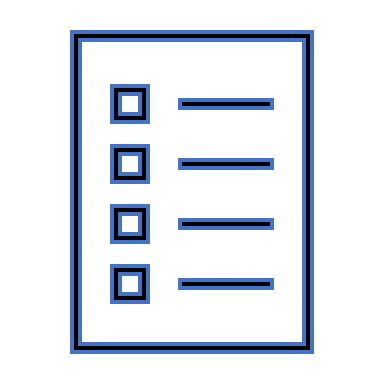 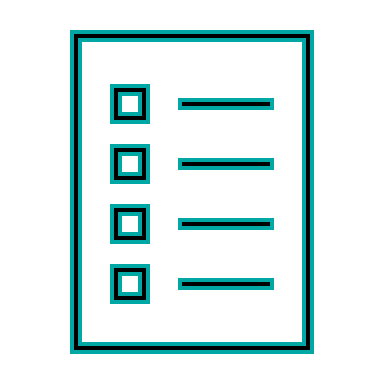 ESEA Monitoring - Fall 2024
26
[Speaker Notes: In summary
A school level plan
Annual meeting information
The Family Engagement Response Form and 
A copy of the student/family/compact

Districts should be prepared to submit materials for any school funded with Title I-A.  For those districts with more than 4 schools receiving Title I-A, a sampling will be selected for submission

As always, please feel free to reach out to your monitoring lead or visit for Federal Monitoring Website for more information and resources.]
Title I-D
[Speaker Notes: This video is intended to share what must be submitted for monitoring of Title I-D. The purpose of Title I, Part D is to provide students involved in the juvenile justice system the opportunity to meet the same challenging academic standards and have the same opportunities as their peers.  Title I-D provides financial assistance to districts with eligible locally ran facilities within district boundaries.  


On the next few slides, we’ll discuss what needs to be submitted to ODE during monitoring to answer these questions.]
Materials to Submit
ESEA Monitoring - Fall 2024
28
[Speaker Notes: For those districts participating in monitoring who also receive Title I-D, there are a few items that will need to be submitted during desk monitoring.  These items are:

A copy of the Program Plan Evaluation
And
2. Copies of any formal agreements between the district and participating facilities.
 Having a formal agreement under Title I-D is not a requirement, so this may not apply to you.

Let's dive in.]
Materials to Submit: Program Plan Evaluation
Who was at the table?

What did our data say about how students are doing?

What adjustments need to be made for the following year? 

A plan evaluation must be done with each program funded with Title I-D.
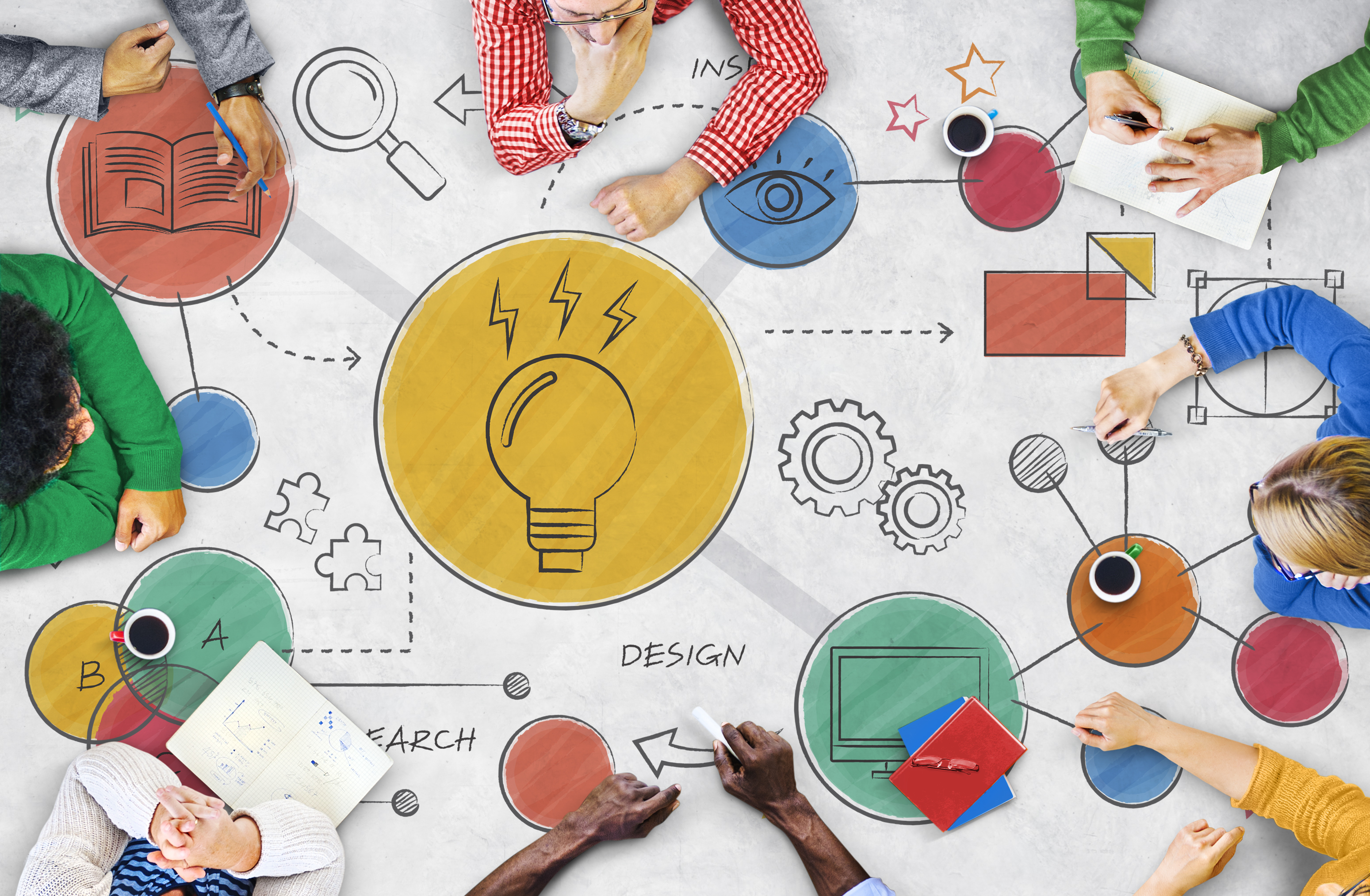 ESEA Monitoring - Fall 2024
29
[Speaker Notes: Under ESSA, any district receiving Title I-D, subpart 2 funds must complete a program plan evaluation at least once every three years.  
The plan evaluation answers three main questions

Who was at the table?
Who is involved in ensuring the success of students in this program?

What did our data say about how students are doing?

What adjustments need to be made for the following year? 

Please note that a plan evaluation must be done with each program funded with Title I-D.  For example, if the district sends funds to a local facility and operates an in district program, two evaluations should be submitted.

A plan evaluation must be done with each program funded with Title I-D.]
Materials to Submit: Formal Agreements
Some districts enter into formal agreements with partners or facilities to implement the Title I-D, subpart 2 program. 

Any formal agreements involving Title I-D funds should be submitted during monitoring
ESEA Monitoring - Fall 2024
30
[Speaker Notes: Some districts enter into formal agreements with partners or facilities to implement the Title I-D, subpart 2 program.  

A copy of any formal agreements involving Title I-D funds should be submitted during monitoring.]
Materials to Submit: Title I-D
Program Plan Evaluations
Formal Agreements
Schedule an informal site visit

Jen Engberg
jennifer.engberg@ode.oregon.gov
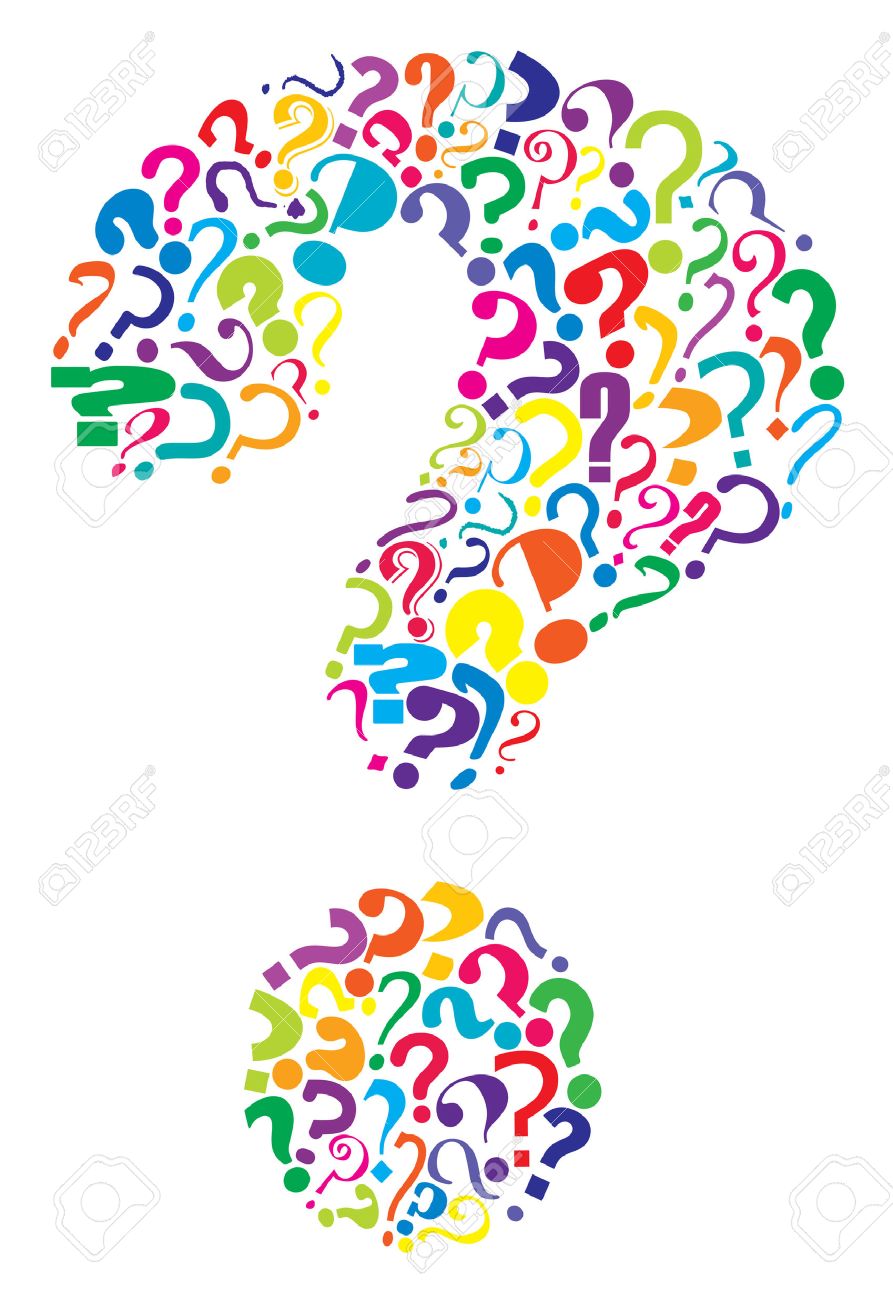 ESEA Monitoring - Fall 2024
31
[Speaker Notes: In summary, all districts receiving Title I-D, subpart 2 must submit:

Program Plan Evaluations
A copy of any formal agreements
Finally, the Title I-D Coordinator will schedule an informal site visit with the district and any relevant programs or facilities

For more information, please contact Jen Engberg or visit our website.]
Title II-A & Title IV-A
[Speaker Notes: The purpose of Title II-A is to improve teacher and leader quality and focuses on preparing, training, and recruiting high-quality teachers and principals. 

The Title II-A program is intended to provide historically underserved students, particularly students of color and students experiencing poverty, with greater access to effective educators. While the goal of Title IIA is to improve outcomes for students, the focus is on supporting educators to become more effective practitioners.

The purpose of Title IV-A is to improve students’ academic achievement by increasing the capacity of states, LEAs, schools, and local communities to:

Provide all students with access to a well-rounded education;
Improve school conditions for student learning; and 
Improve the use of technology in order to improve the academic achievement and digital literacy of all students.]
Materials to Submit: Title II-A
Narrative description of:
Program Implementation
Program Evaluation
Systems for Professional Growth and Improvement

Resource:
Title II-A Narrative Response Form
ESEA Monitoring - Fall 2024
33
[Speaker Notes: WHY do we submit this? The budget narrative provides information on how the district planned to use Title IIA funds to support the improved practice of its teachers, principals and other school leaders. This is a substantial investment and the district’s narrative response helps illuminate the district systems and practices that help determine the impact of that investment. 

WHAT do we submit?  Districts provide brief narrative responses to seven questions on the Title II-A Monitoring Response Form.]
Materials to Submit: Title IV-A
Narrative description of:
Consultation of Community Members
Evaluation of Programs
Coordination with Community Programs
Internet Safety

Resource:
Title IV-A Monitoring Response Form
ESEA Monitoring - Fall 2024
34
[Speaker Notes: WHY do we submit this? A key requirement of Title IV-A is collaboration and coordination both within the district and with parents, families, tribal leaders and other community partners. The district’s narrative response provides a description of its process to engage in this collaboration.


WHAT do we submit? Districts provide brief narrative responses to eight questions using the Title IV-A Monitoring Response Form.]
Foster Care
ESEA and Foster Care
ESSA includes provisions that promote educational stability for children experiencing foster care so they can continue their education without disruption, maintain important relationships, and have the opportunity to achieve college and career readiness

All districts must have policies in place that ensure students experiencing foster care have equal access and opportunity
ESEA Monitoring - Fall 2024
36
[Speaker Notes: Even districts that do not accept federal funds must have policies and practices in place to ensure students experiencing Foster Care can continue their education without disruption.]
Materials to Submit: Foster Care
Liaison job description
Evidence of training of staff
District Transportation Plan
DHS Transportation Request Form
Policies
DHS School Notification Form
Enrollment
Meal policy
District record request form
Foster Care Monitoring Narrative
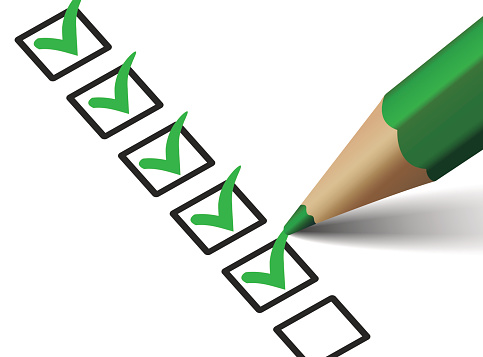 ESEA Monitoring - Fall 2024
37
[Speaker Notes: WHY?

Transportation – Students experiencing Foster Care should not experience barriers to accessing education


Enrollment – Law requires districts to provide immediate enrollment for students experiencing foster care and to request and send records within 5 days. 

Child Nutrition – All students in DHS/child welfare foster care are eligible for Free and Reduced Lunch]
Foster Care Monitoring Narrative
District provides written responses to questions regarding:
Transportation
Designated Liaison and Training
Internal and External Collaboration

Resources
Monitoring Submission Items 101 - Google Slides
Foster Care Monitoring Narrative
Foster Care Monitoring Resources
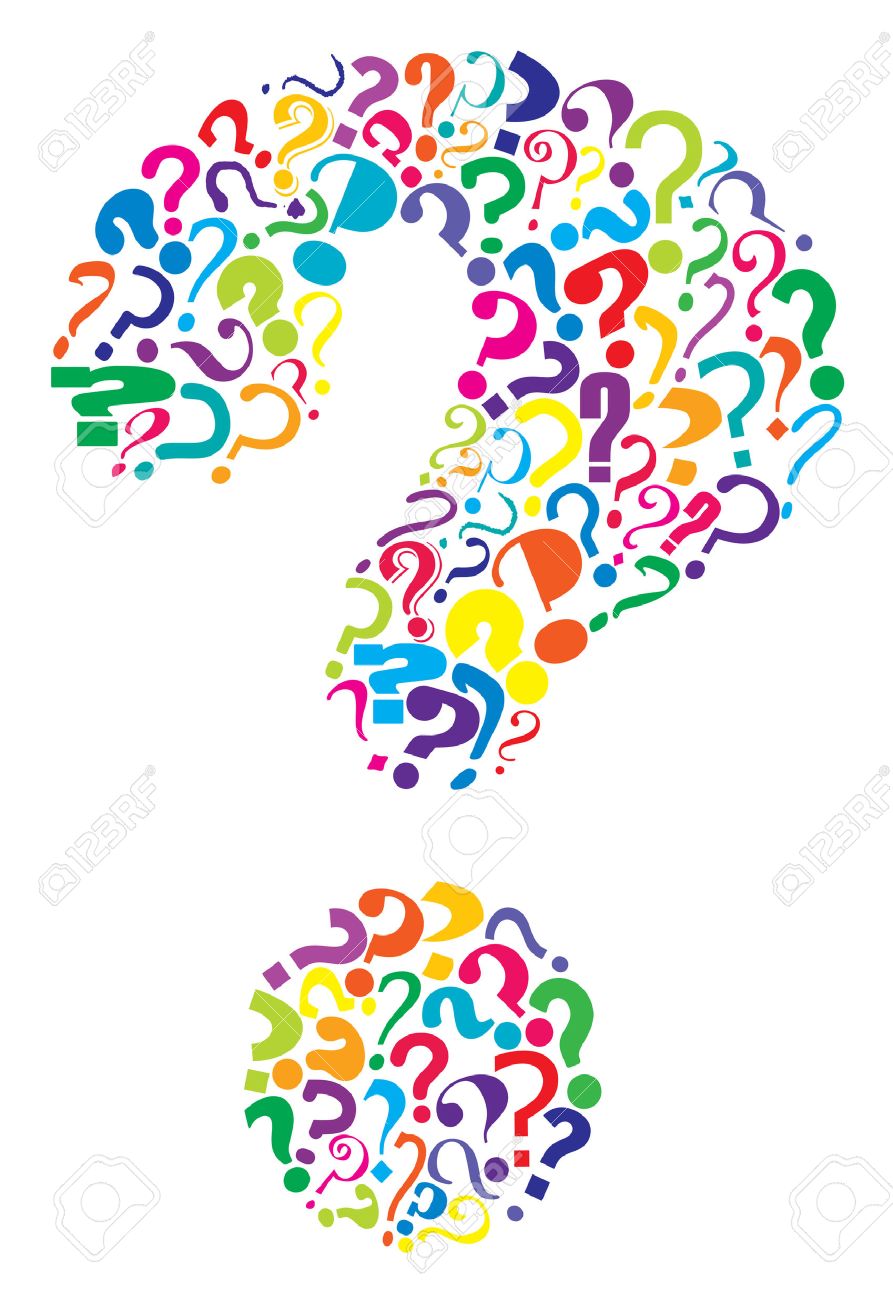 ESEA Monitoring - Fall 2024
38
[Speaker Notes: The FCN is a method for the district to explain a policy or process concerning the rights and opportunities of students experiencing Foster Care. It provides an opportunity for districts to describe the details and nuances of the services they offer students experiencing Foster Care, which may not be sufficiently captured by turning in documentation. It can also be an opportunity for the district coordinators to ask questions, clarify requirements and collaborate with the Foster Care Liaison at ODE to make sure they are supporting students efficiently and successfully.]
McKinney-Vento
ESEA and McKinney-Vento
The McKinney-Vento Act is designed to address the challenges that children and youth navigating housing instability face in enrolling, attending, and succeeding in school 

All districts must have policies in place that ensure students experiencing houselessness have equal access and opportunity this includes an assigned MV liaison.
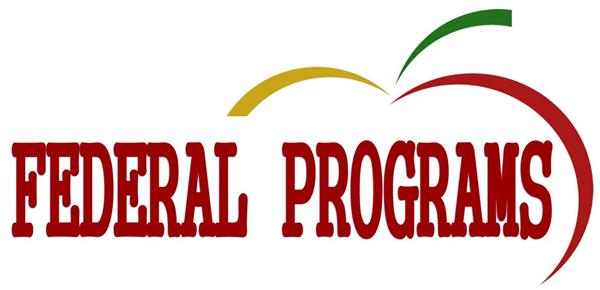 ESEA Monitoring - Fall 2024
40
[Speaker Notes: Even districts that do not accept federal funds must ensure students who qualify for MV receive services.]
Materials to Submit: McKinney-Vento
District Policy
LEA Board minutes with adoption date (OSBA Sample Policy or equivalent)
Training 
Evidence of training of liaison and staff
Identification & Tracking
Intake forms and protocols used for identification, tracking of attendance and academic progress
FAFSA documentation
Forms/descriptions of procedures 
McKinney-Vento Monitoring Narrative
ESEA Monitoring - Fall 2024
41
[Speaker Notes: WHY do we submit these materials?
Homeless Policy – All districts must have policies to ensure students experiencing houselessness do not experience barriers in accessing education
Training - 
Identification and Tracking – In order to serve all students who need support we must identify them; tracking student progress helps ensure equal access and successful completion of education
FAFSA -]
McKinney-Vento Monitoring Narrative
District provides written responses to questions regarding:
Designated Liaison
Liaison & District Training
School of Origin Transportation
Dispute Resolution and Appeals 
Public Notification of Rights
Coordination with Service Providers

Resources
McKinney-Vento Monitoring Narrative
McKinney-Vento Program Resources
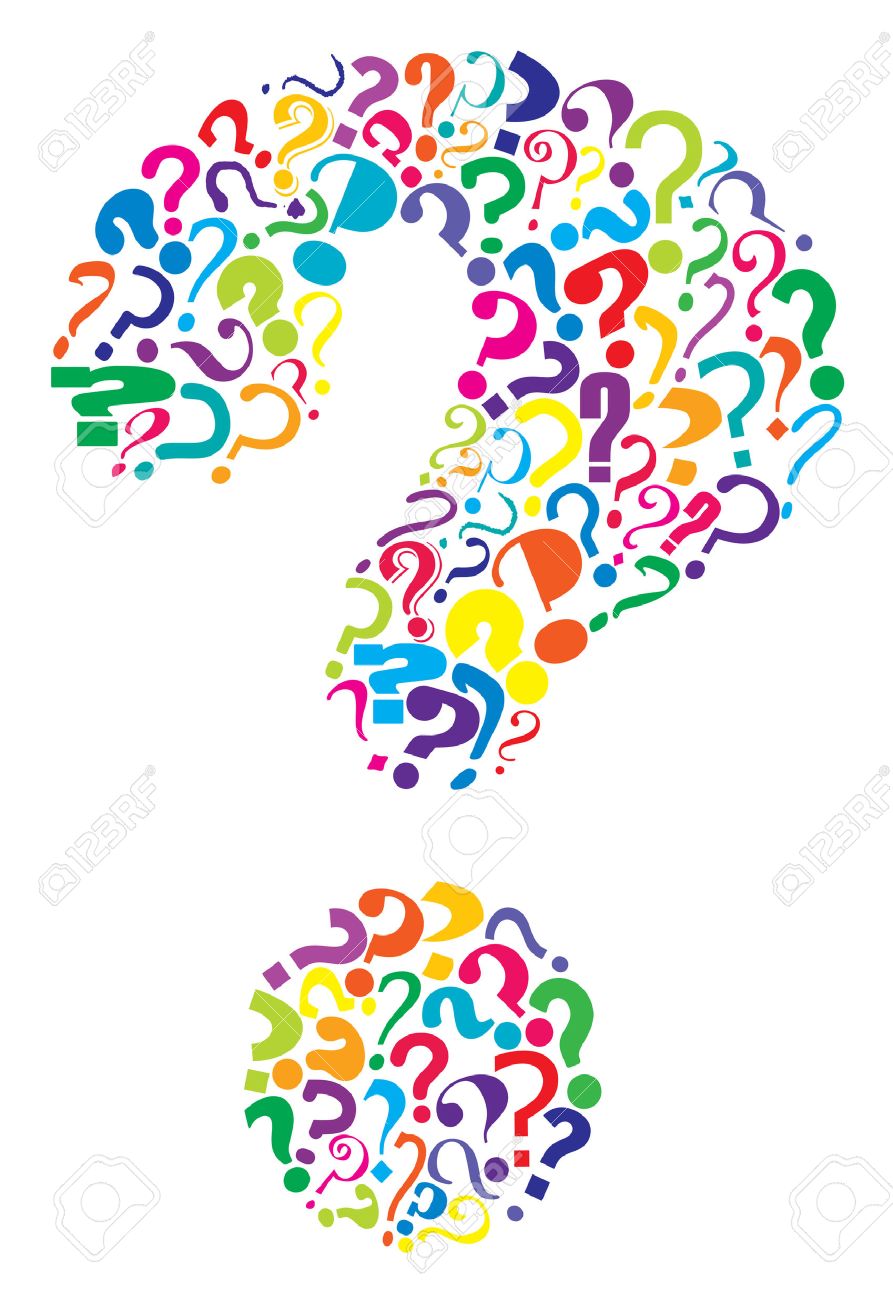 ESEA Monitoring - Fall 2024
42
[Speaker Notes: The MVN is a method for districts to explain a policy or process associated with identifying, determining eligibility, and removing barriers to ensure full engagement, participation, and matriculation of youth experiencing houselessness.  The MVN provides an opportunity for districts to describe the details and nuances of the services they offer students experiencing houselessness to be fully academically and socially and emotionally engaged and participating in their education.  It can also be an opportunity to ask questions, get clarity on allowable use of funds and collaborate with the McKinney-Vento State Coordinator at ODE to make sure barriers are being removed and access is being created for school-aged students experiencing houselessness.]
Formula Grants & Common Compliance
Jen Engberg, (971) 208-0207 jennifer.engberg@ode.oregon.gov 
Sarah Martin, (971) 208-0333 sarah.martin@ode.oregon.gov 
Lisa Plumb, (971) 208-0384 lisa.plumb@ode.oregon.gov
Amy Tidwell, (503) 580-0078
amy.tidwell@ode.oregon.gov 

Equitable Services
Janette Newton, (503) 551-9405 janette.newton@ode.oregon.gov
 
Foster Care
Marlie Magill, (503) 580-4857 marlie.magill@ode.oregon.gov 

McKinney-Vento
Lexi Neemann, (971) 208-1777
lexi.neemann@ode.oregon.gov
Monitoring Contacts
ESEA Monitoring - Fall 2024
43
[Speaker Notes: This concludes the McKinney-Vento section of your training. Have questions? Please reach out!]